分会支部
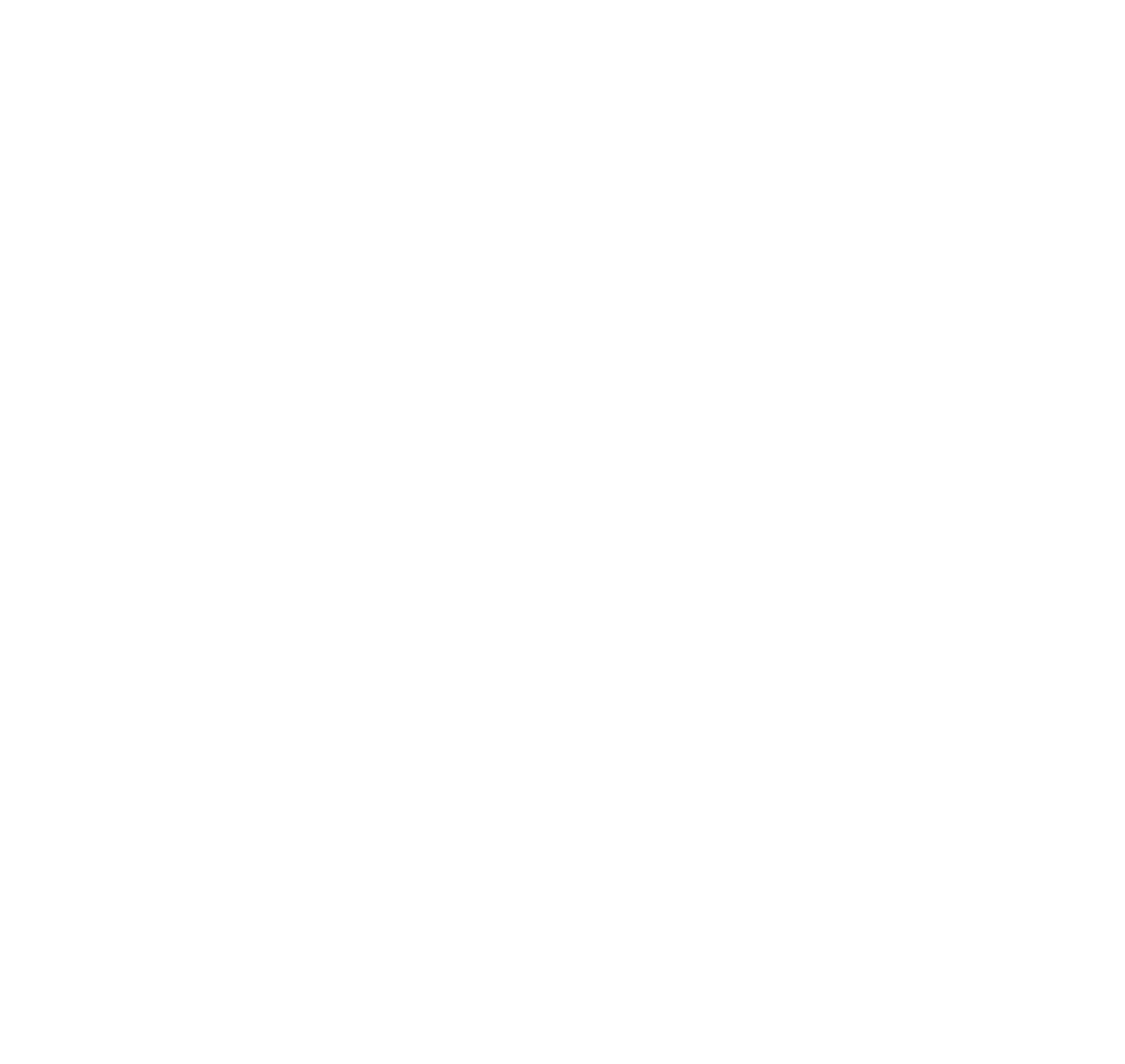 会员成长参与
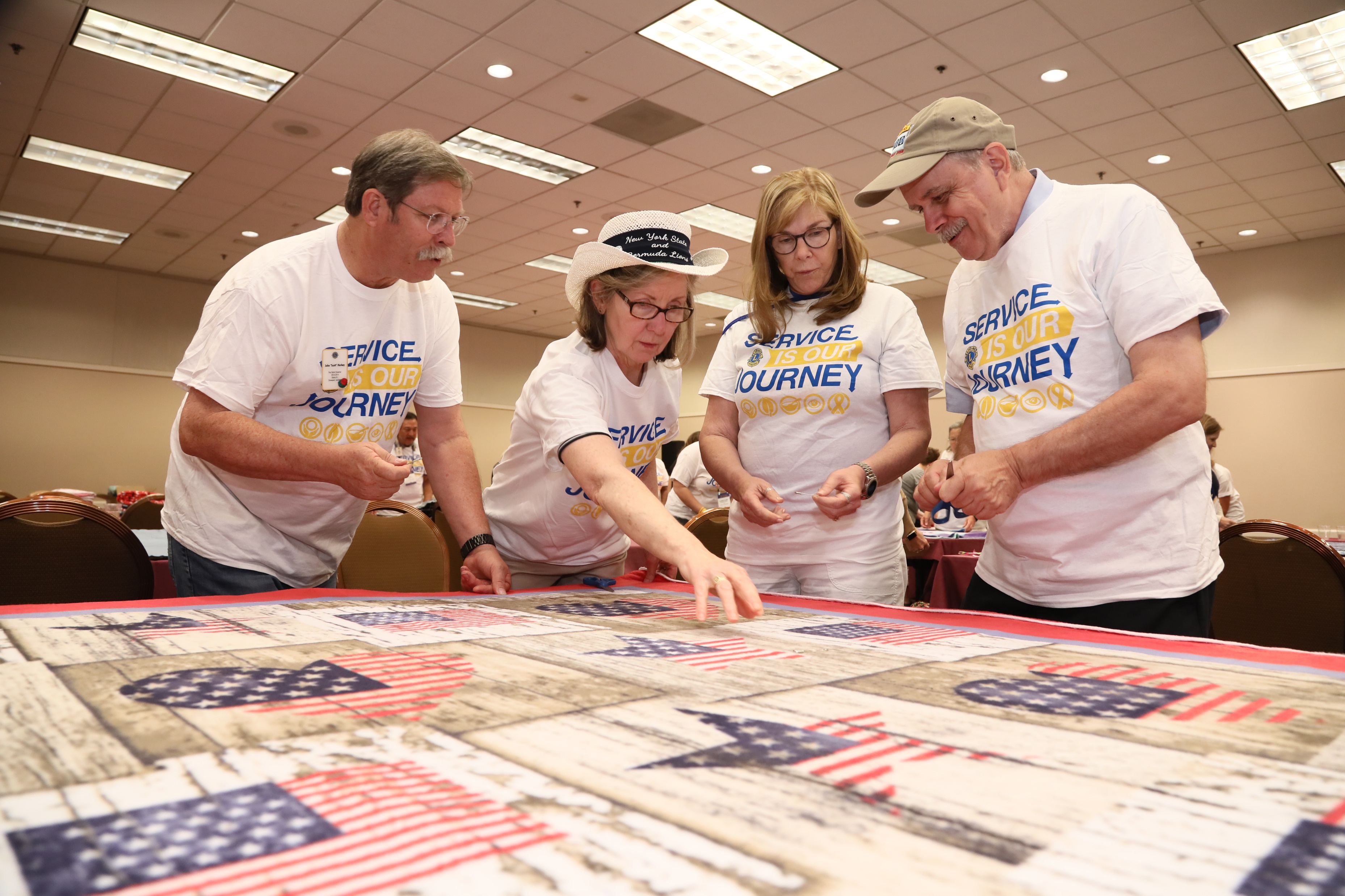 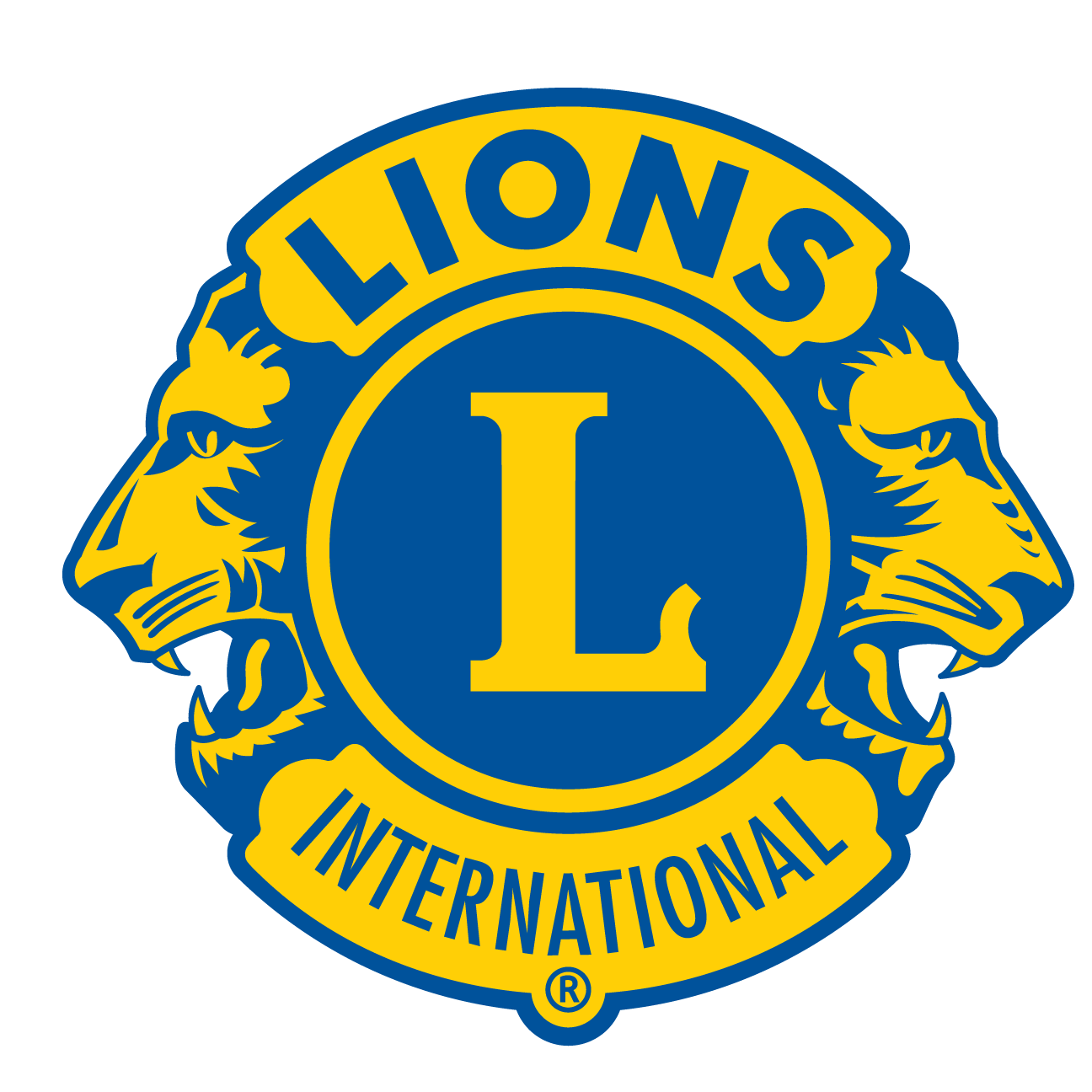 分会支部是什么？
2
2
[Speaker Notes: 分会支部让贵分会通过将一群希望在其社区有所作为小群体聚在一起，以扩展至新的领域或活动。]
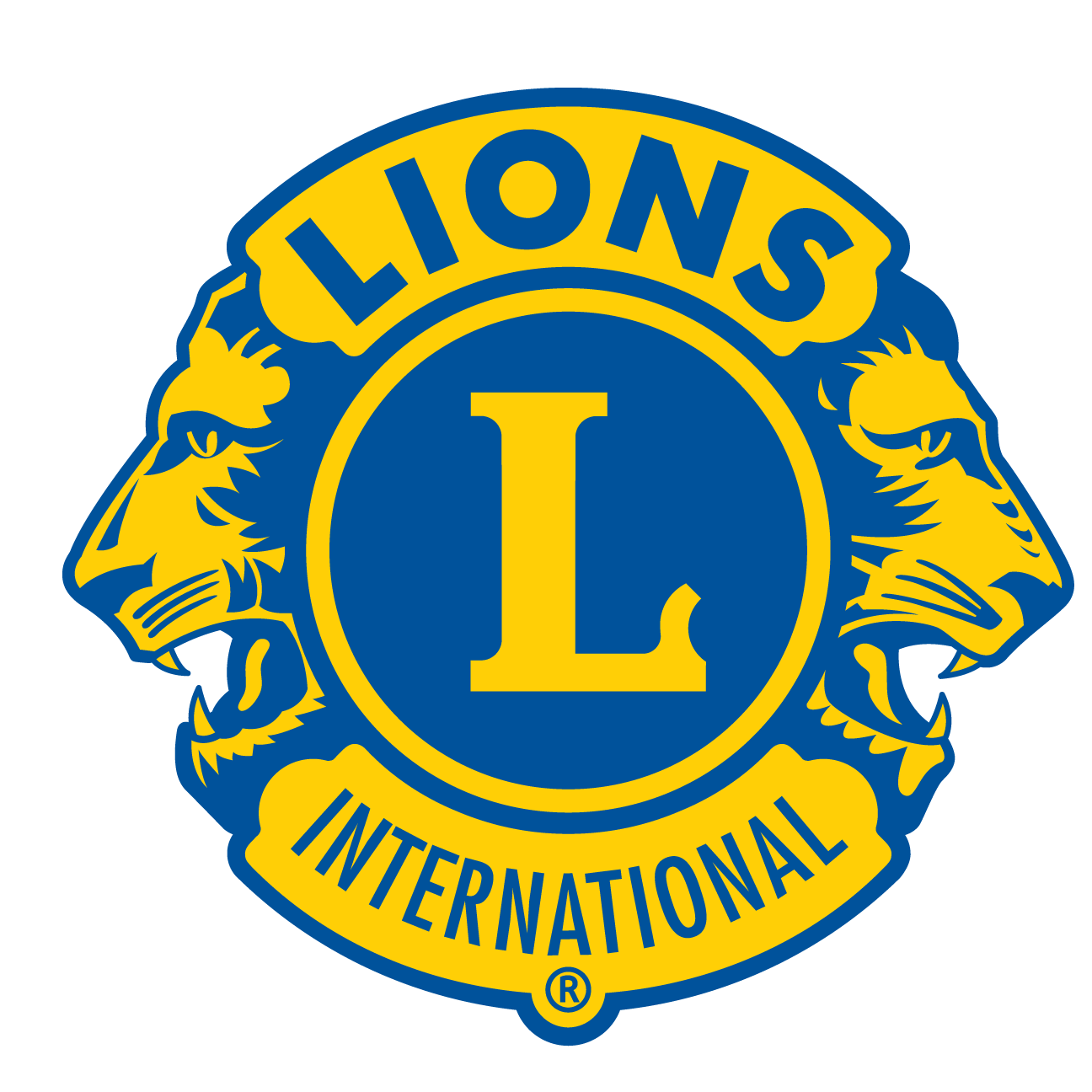 您需要了解的事项
分会支部
是现有“母会”的一部分
至少需要五个新成员或现有成员 
举行独立的会议
使您能将服务扩展到新的领域
满足会员需求
有助于利用狮子会会员并使其多元化
3
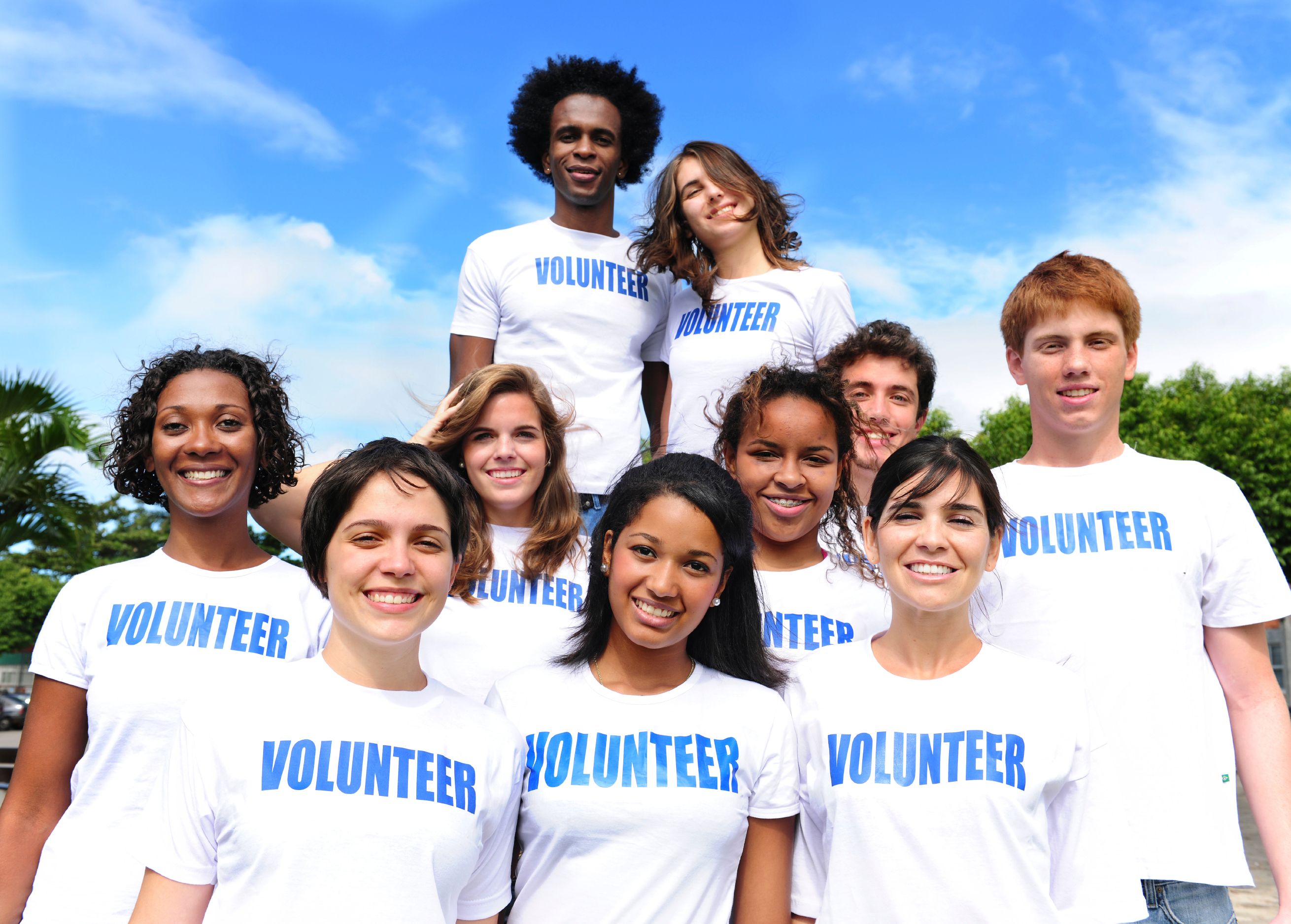 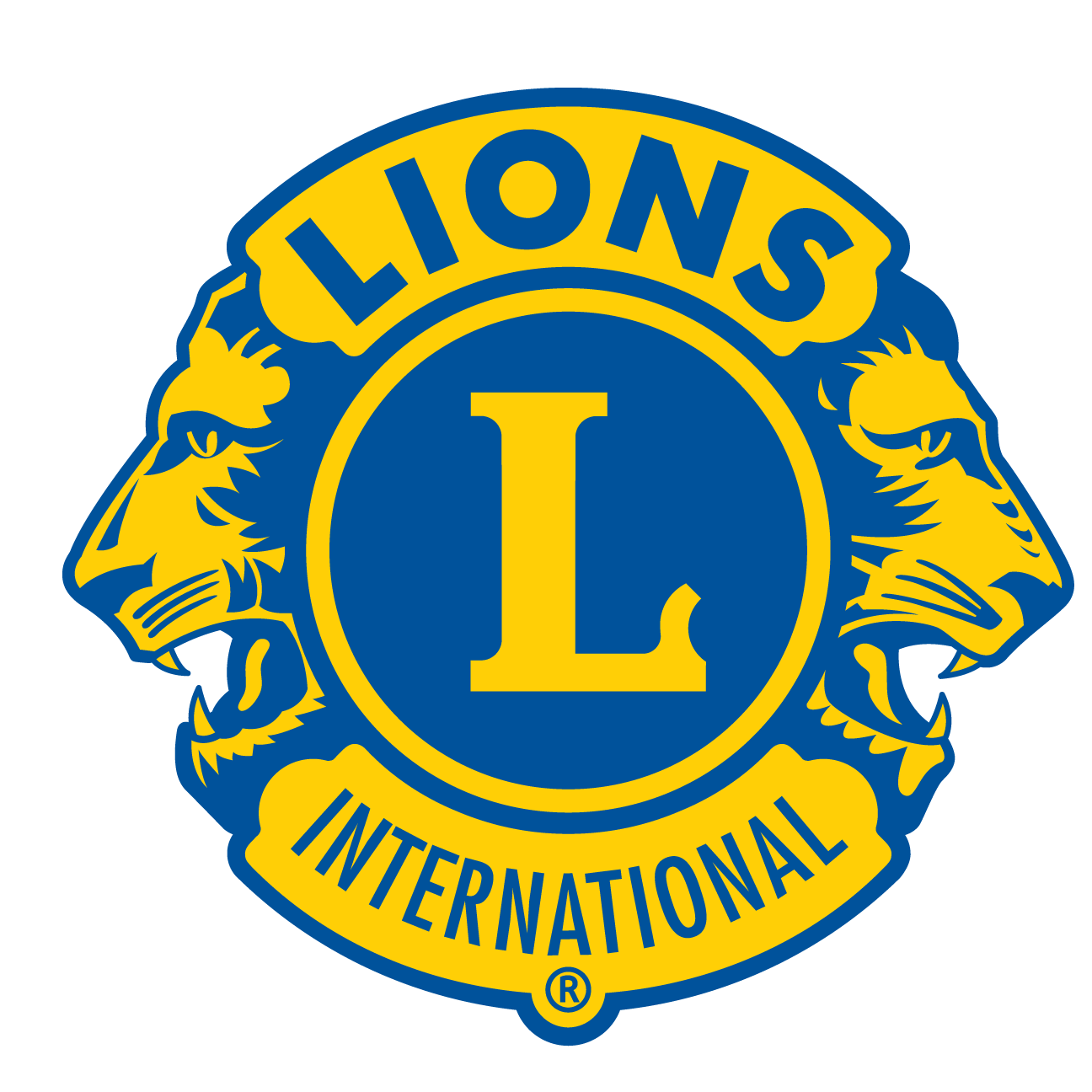 可以成立什么类型的分会支部？
4
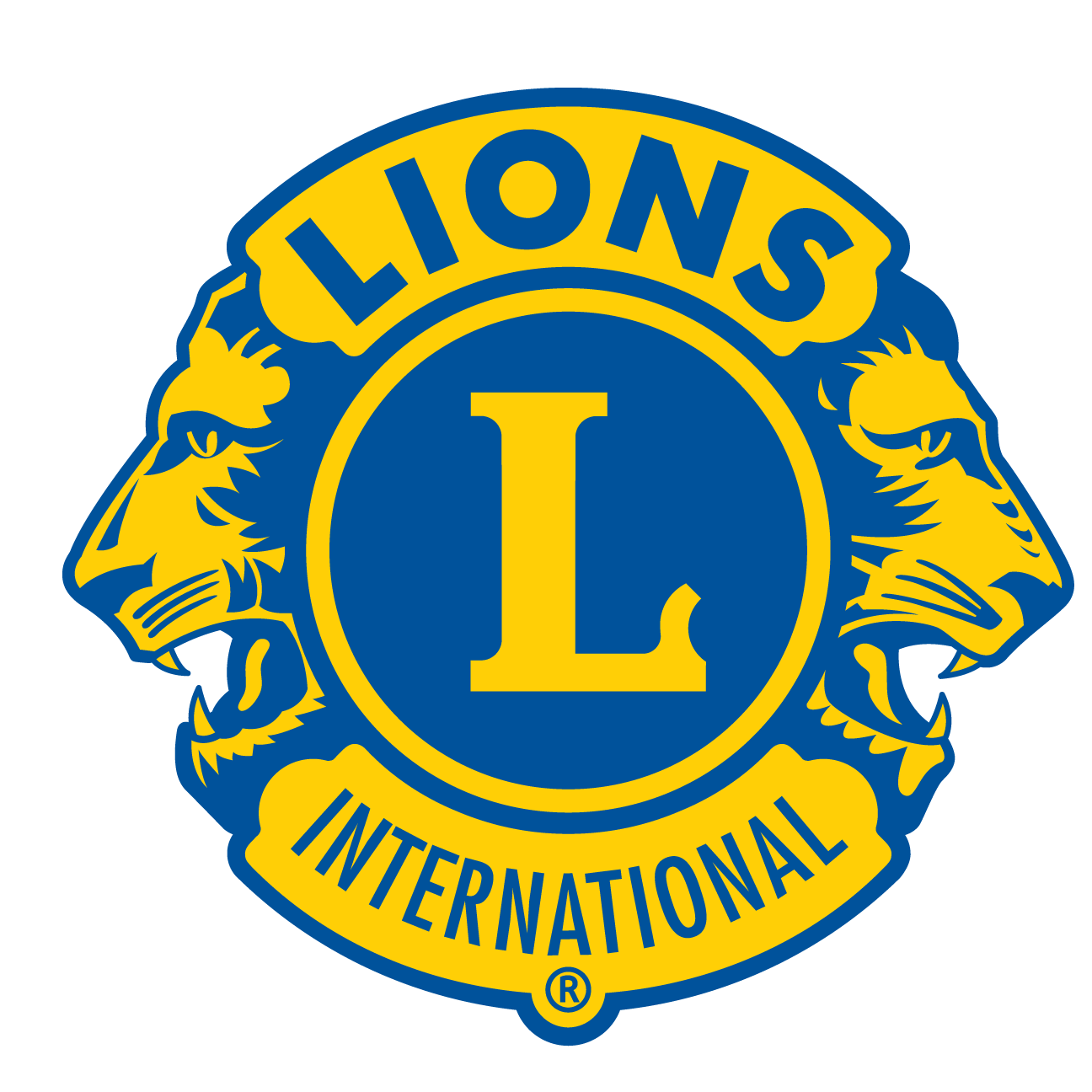 青狮狮友
家庭成员
年轻的
专业人士
文化
社区
团体
虚拟
5
[Speaker Notes: 可以成立什么类型的分会支部？您可为以下成立分会：
家庭分会支部，可由大家庭成员(兄弟姐妹、子女、曾孙、侄女和侄子)组成。
年轻的专业人士分会支部由刚开始职业生涯的年轻人组成。
青狮狮友分会支部，由希望继续以狮友身分服务的前青少狮组成。 
社区团体分会支部 — 我们小区中既有的团体，如商会、各种兴趣团体、地方的PTA和其他社区组织的成员。
虚拟分会支部—这些人比较喜欢通过行动平台、社交媒体群组、电子邮件或虚拟会议应用程序(如Google Hangouts或 Zoom)在在线开会。
文化分会支部，由具有共同区域/语言背景并有兴趣为其社区服务的特定社区团体所组成。]
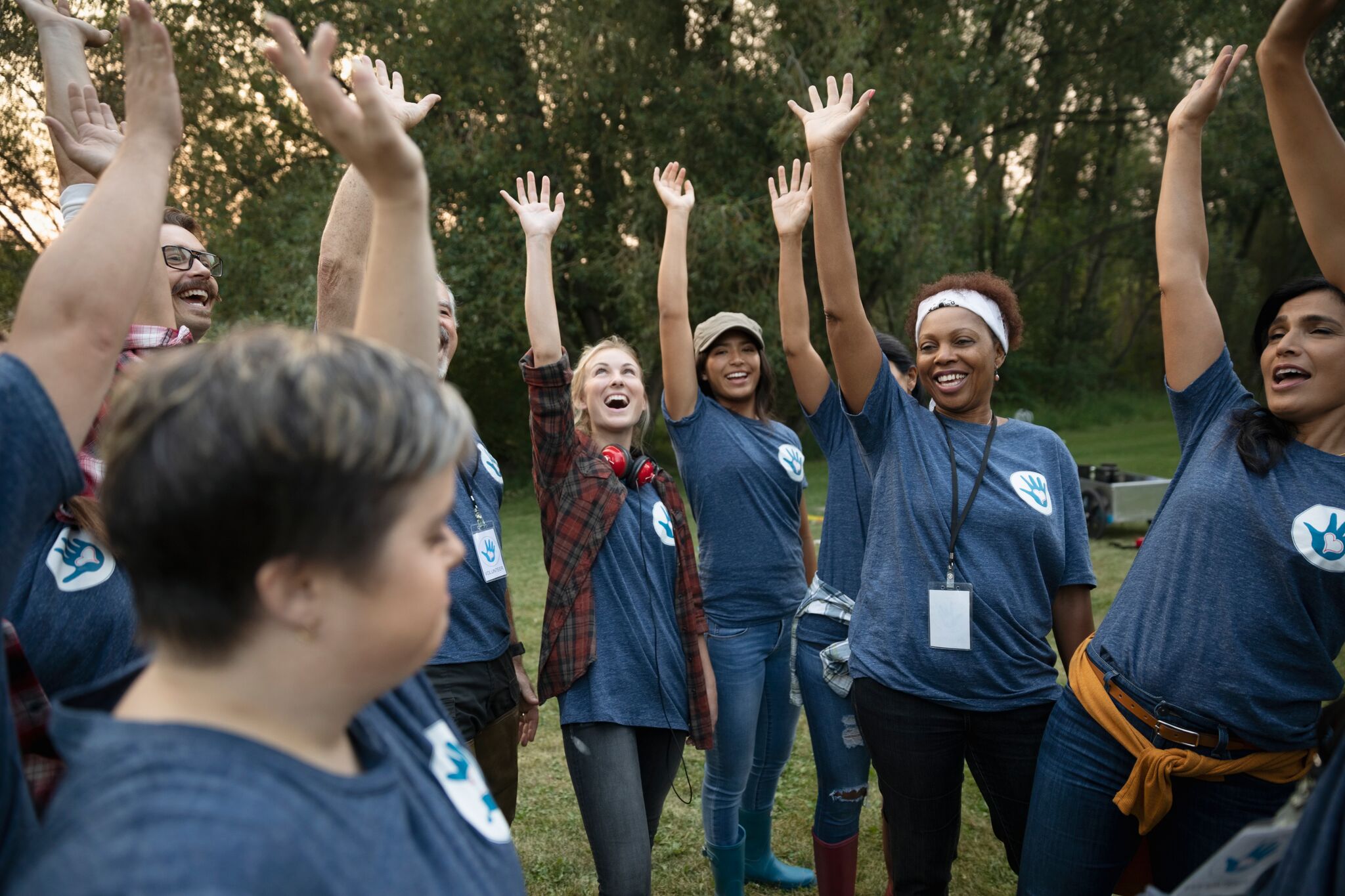 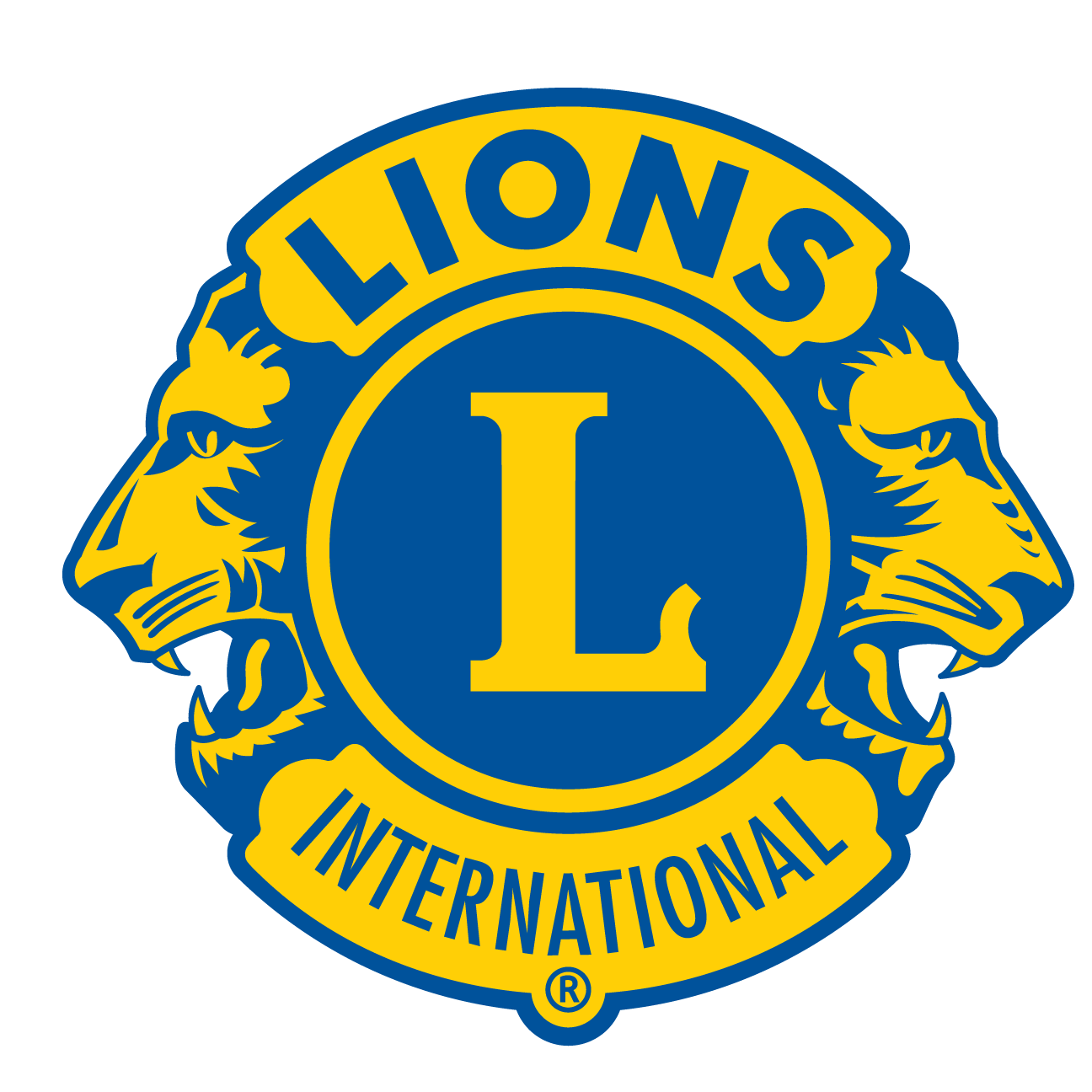 分会支部的好处为何？
6
6
[Speaker Notes: 。]
拓展您的会员！如此能达到以下目标：
成立分会支部将扩大您分会的领导人才库，同时提供额外的领导力和发展的机会。
分会支部有助于扩大母会的视野，并改善民众的观点、参与度和与贵分会的关系。
分会支部使贵分会能扩大您的服务影响力，为更多人服务。
增加贵分会的会员
7
照片取自谷歌搜索
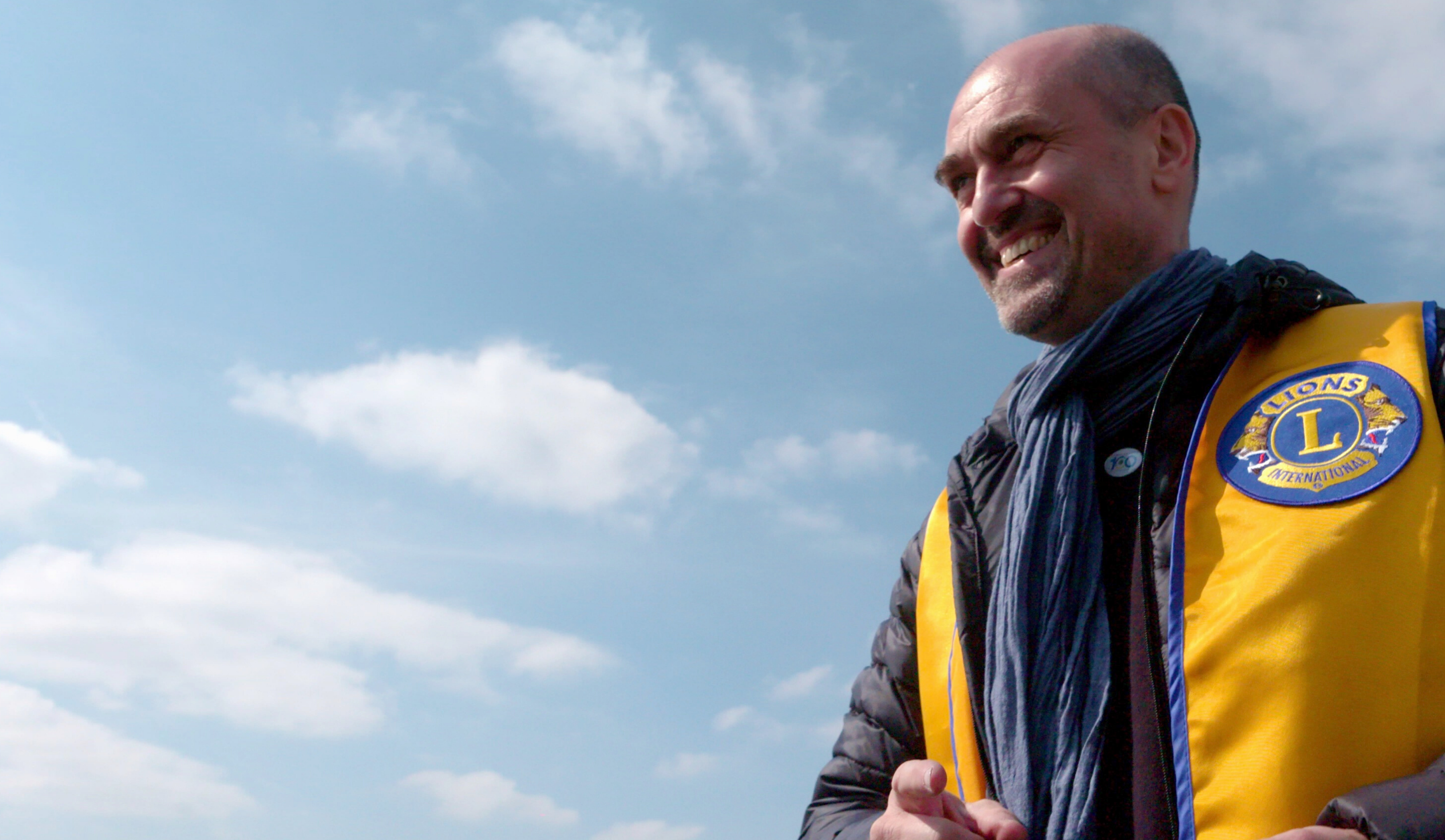 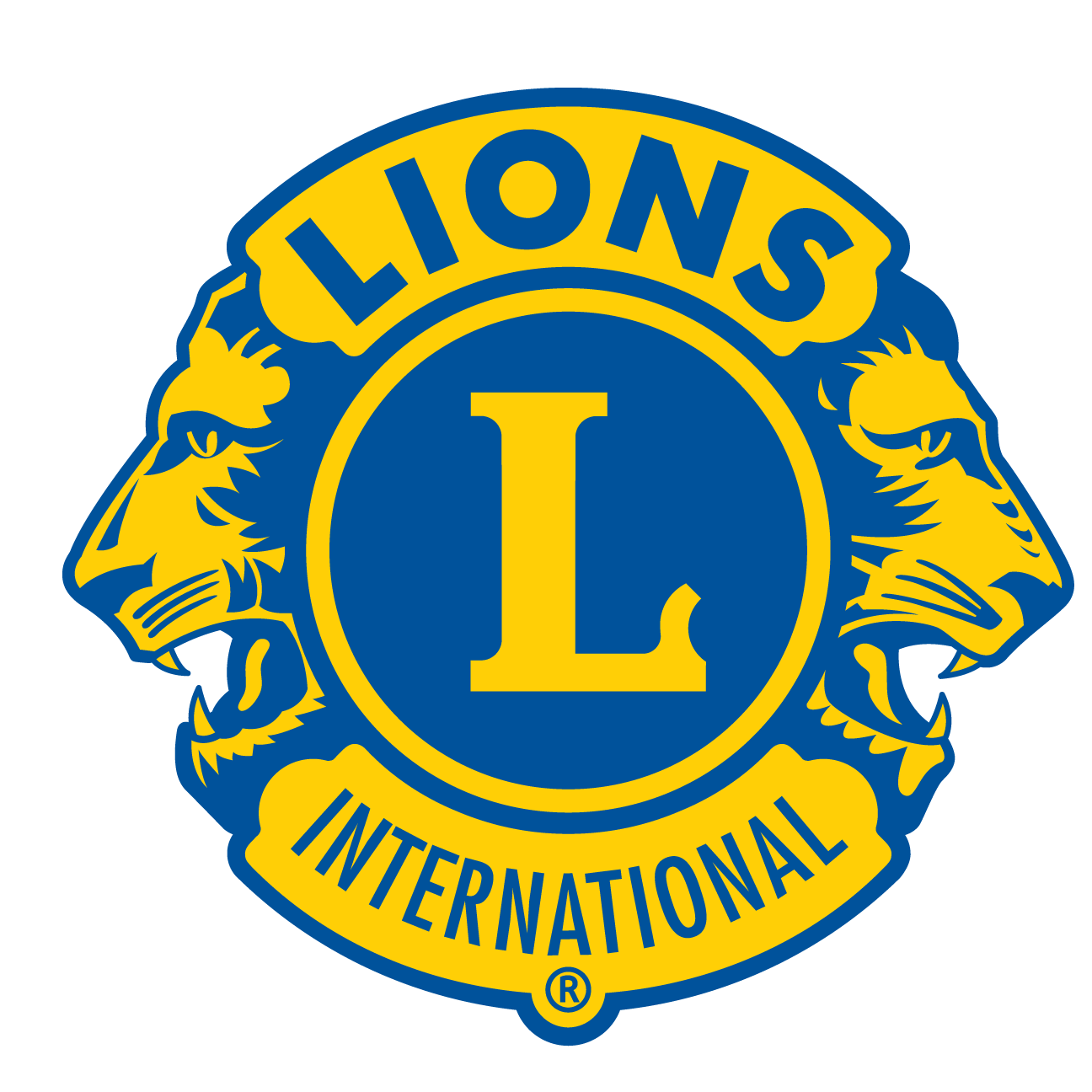 如何成立分会支部
8
8
aa
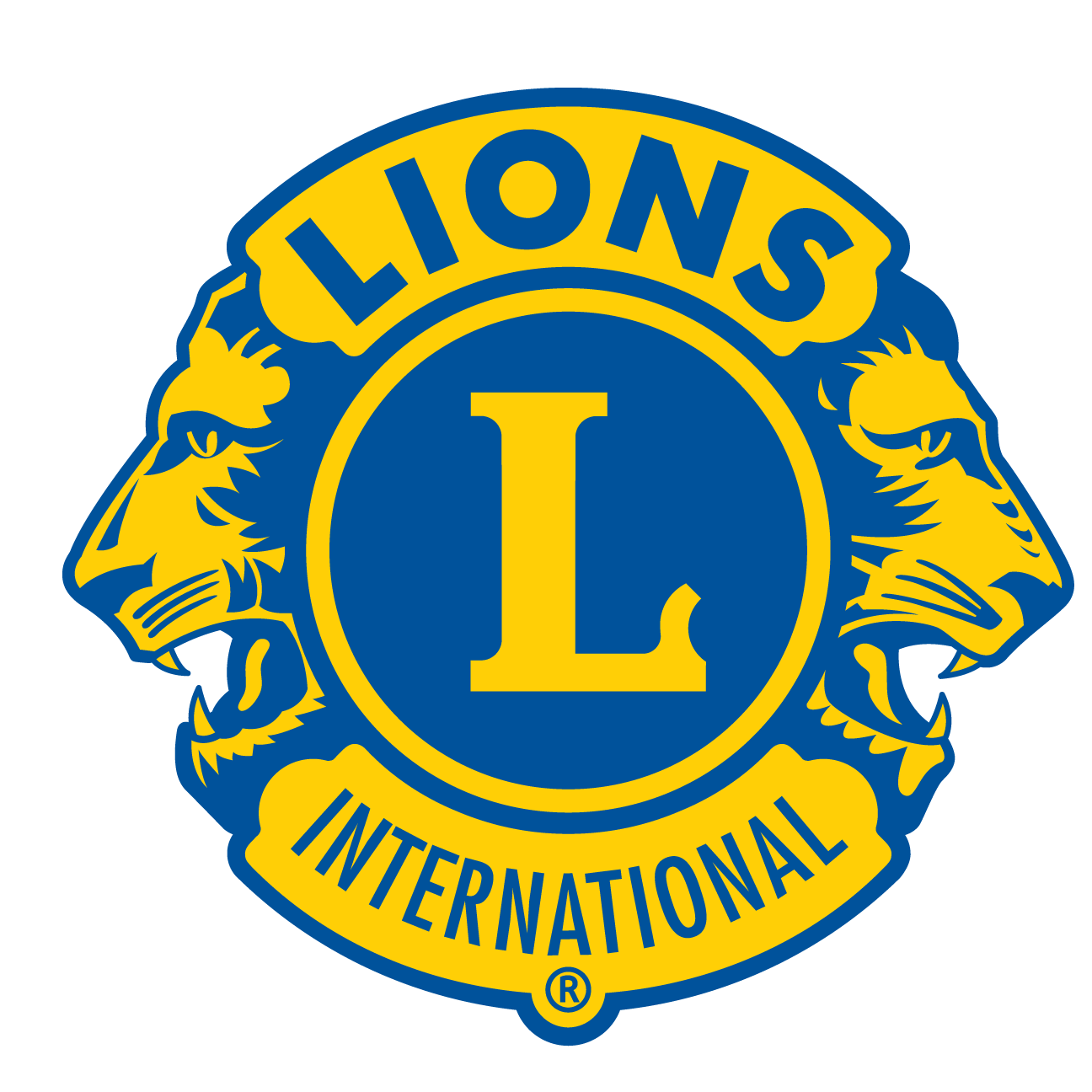 成立分会支部的六个步骤：
步骤一：通知总监
步骤二：请在制定分会支部计划时考虑以下因素：
何处成立支部?
谁可组成支部会员?
支部是否有专长？

步骤三：招募会员
步骤四：举办说明会
步骤五：举办组织会议
步骤六：提交分会支部通知
9
9
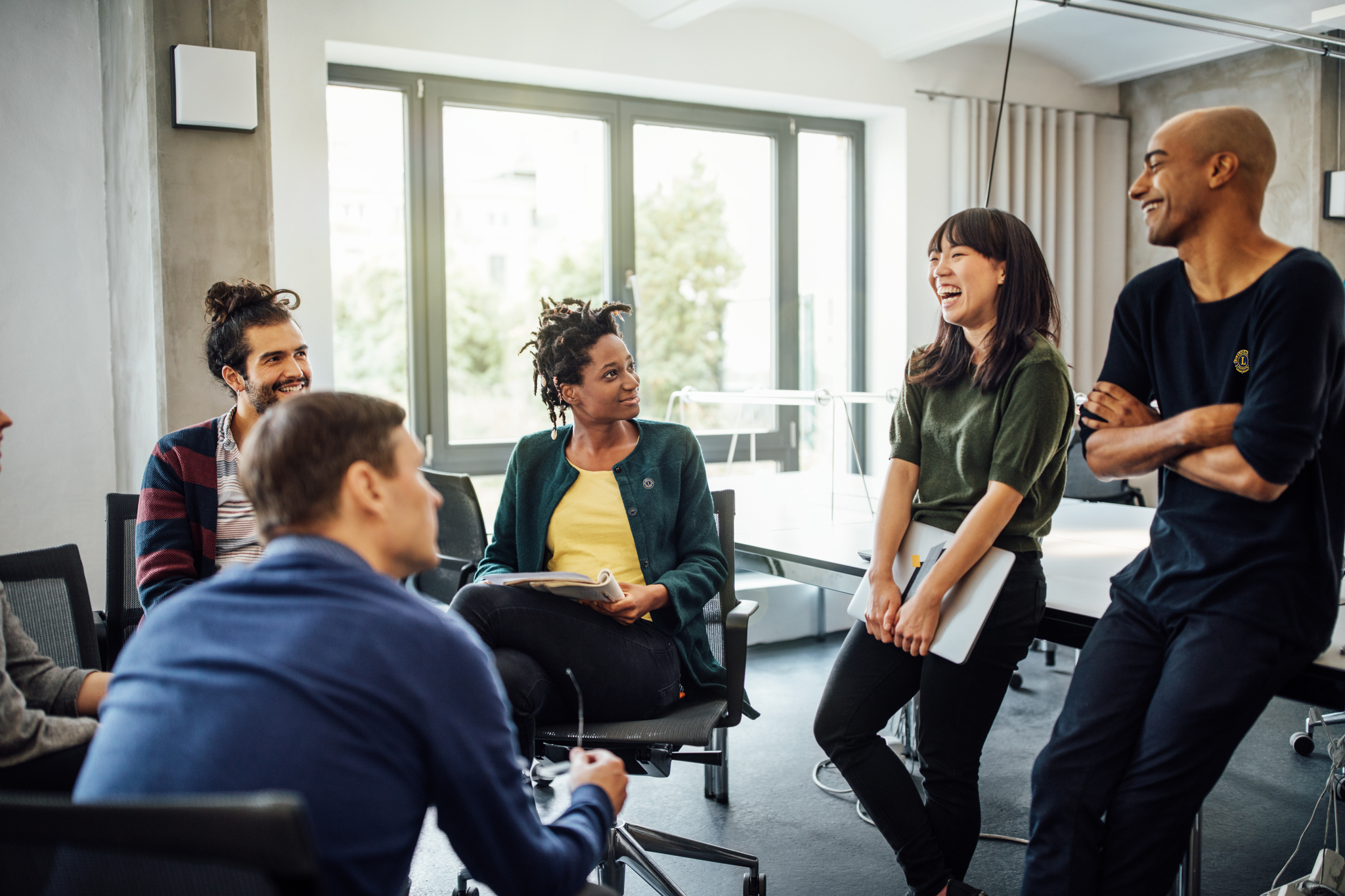 如何运作和管理分会支部？
10
10
aa
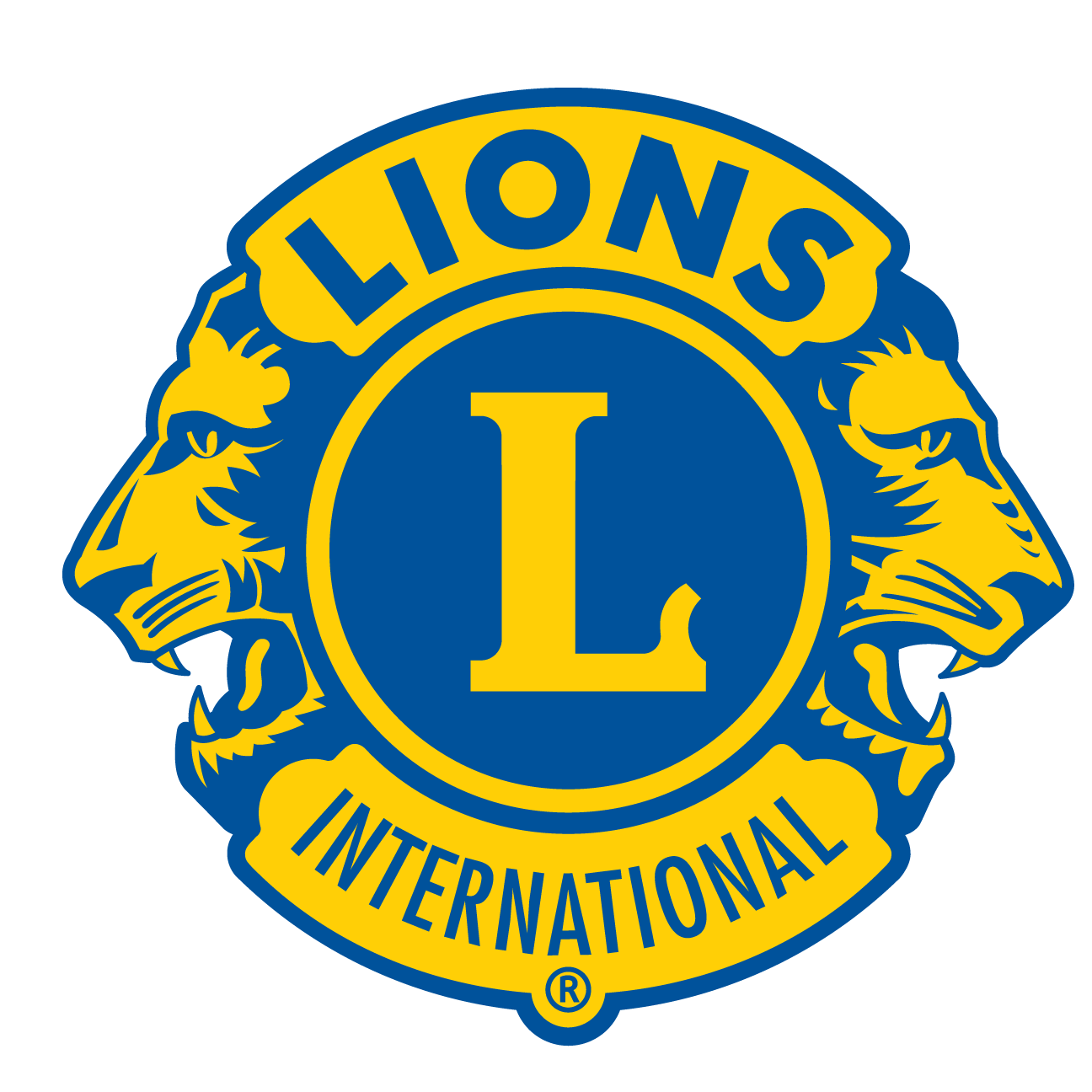 了解分会支部的运作：
分会支部结构
分会支部执行委员会的角色及职责
分会支部会员
会费
添加新会员
会员变更
分会支部运作
会议
宪章及附则
沟通
会员发展
支部财务
11
11
想要了解更多吗？ 
请与我们联系，寄信至：Membership@lionsclubs.org
请访问：http://www.lionsclubs.org/zh-hans/club-branch